О состоянии условий и охраны труда в Свердловской области
Алексей Иванович Мельничук – 

начальник отдела охраны труда и социального партнерства Департамента по труду и занятости населения Свердловской области

2015
1
Динамика производственного травматизма в Свердловской области
2
Динамика уровня производственного травматизма (Кч) в Свердловской области в сравнении с Российской Федерацией
3
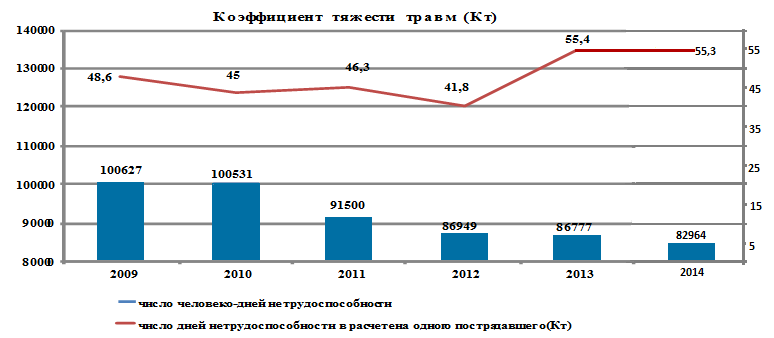 4
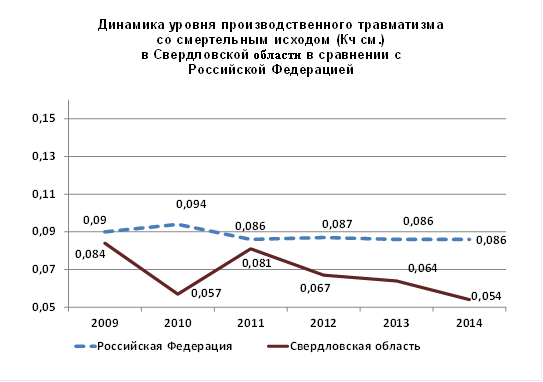 5
Динамика показателей хронической профессиональной заболеваемости по Свердловской области
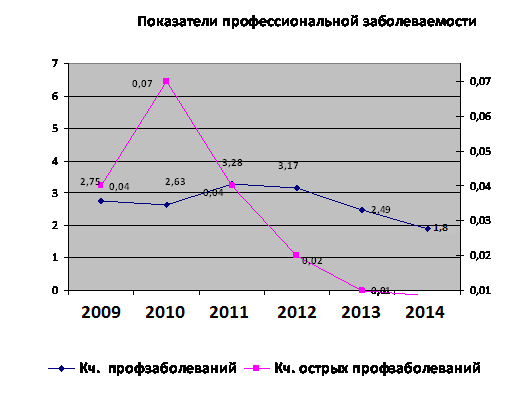 6
Состояние условий труда в организациях Свердловской области
7
Количество работников, прошедших обучение и проверку знаний требований охраны труда
8
Реализация предупредительных мер по сокращению производственного травматизма и профзаболеваний
9
Затраты на мероприятия по охране труда за год и в расчете на 1 работающего в организациях Свердловской области
10
СПАСИБО ЗА ВНИМАНИЕ!
11